Cold Mass Position Sensor Mu2e
Josh Helsper	
Northern Illinois University 
SIST Intern Presentation
15 August 2017
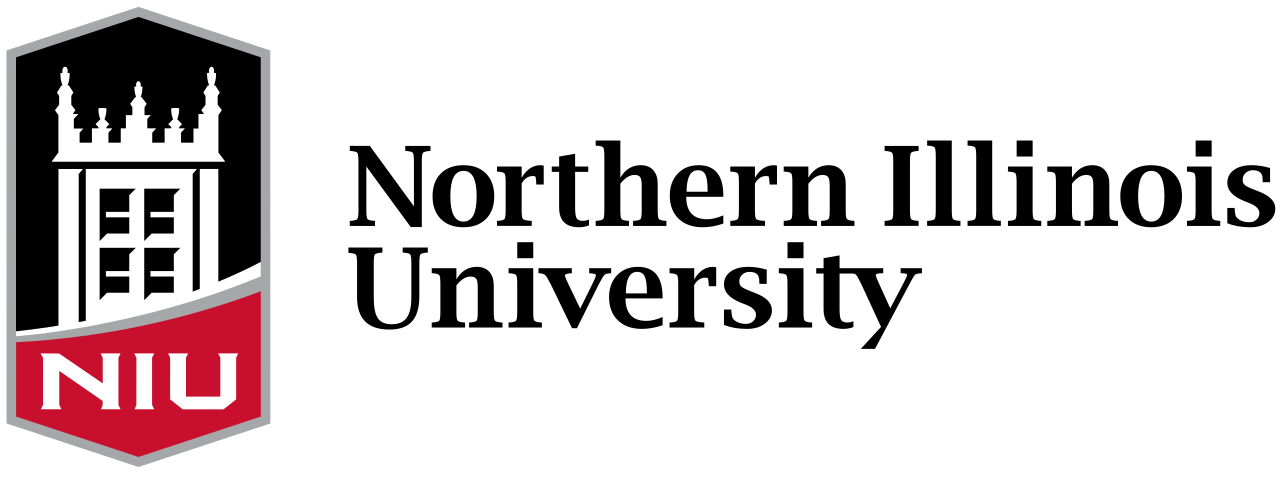 Outline
The Mu2e experiment

My summer project: The Cold Mass Position Monitoring System

Results & Outlook
2
8/15/2017
Presenter | Presentation Title or Meeting Title
Background of Mu2e
Purpose of Mu2e - To observe neutrinoless muon to electron conversion in order to better understand their relationship 
Importance - An observed charged-lepton flavor violation would provide evidence for physics beyond the standard model
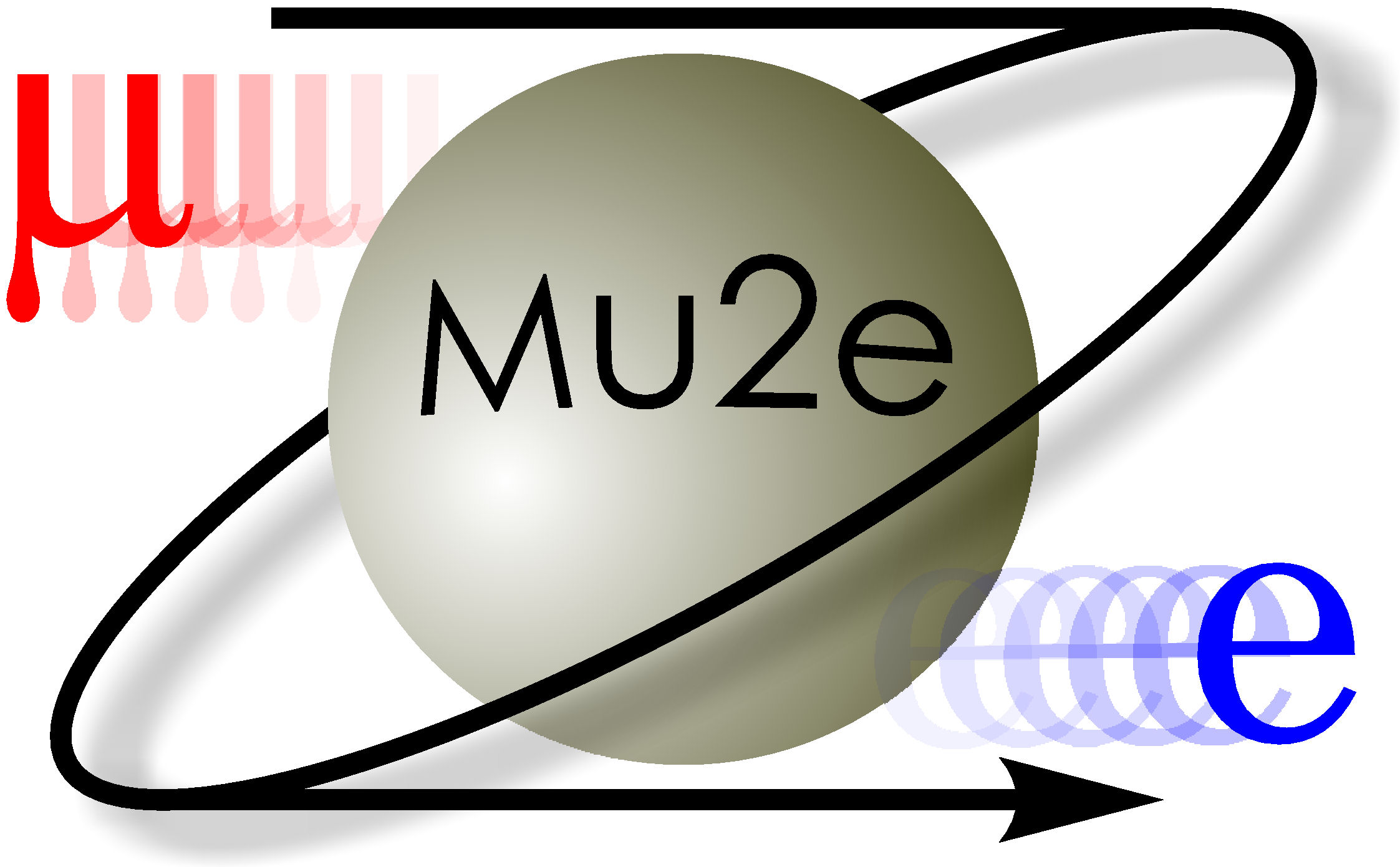 3
8/15/2017
Josh Helsper | SIST Presentation
Background cont.
Protons → Production Solenoid → Muons
Muons → Transport Solenoid → Detector solenoid 
Here they hit an aluminum target block, 
	and are captured by the nucleus 
105 MeV electron can then be detected
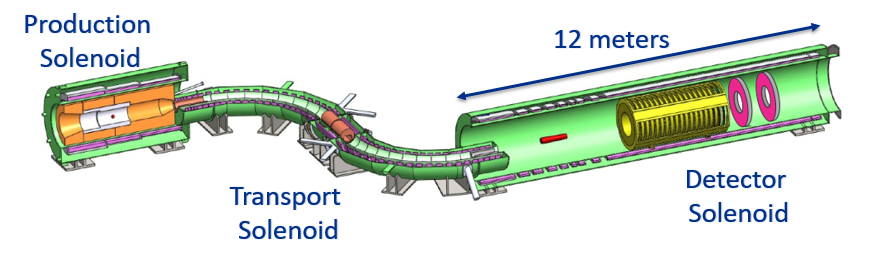 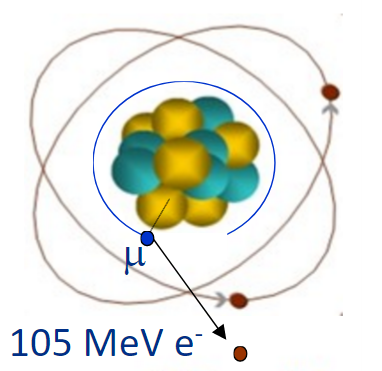 4
8/15/2017
Josh Helsper | SIST Presentation
Background cont.
Problem
During cooling and powering on, the solenoids will shift in position by up to 37 mm (from simulation) 
Location of the field map must be known to within 1 mm to accurately calculate momentum of conversion electrons
Solution
The Cold Mass Position Sensor - CMPS for short
5
8/15/2017
Josh Helsper | SIST Presentation
Cold Mass Position Sensor testing stand
Distance Sensors
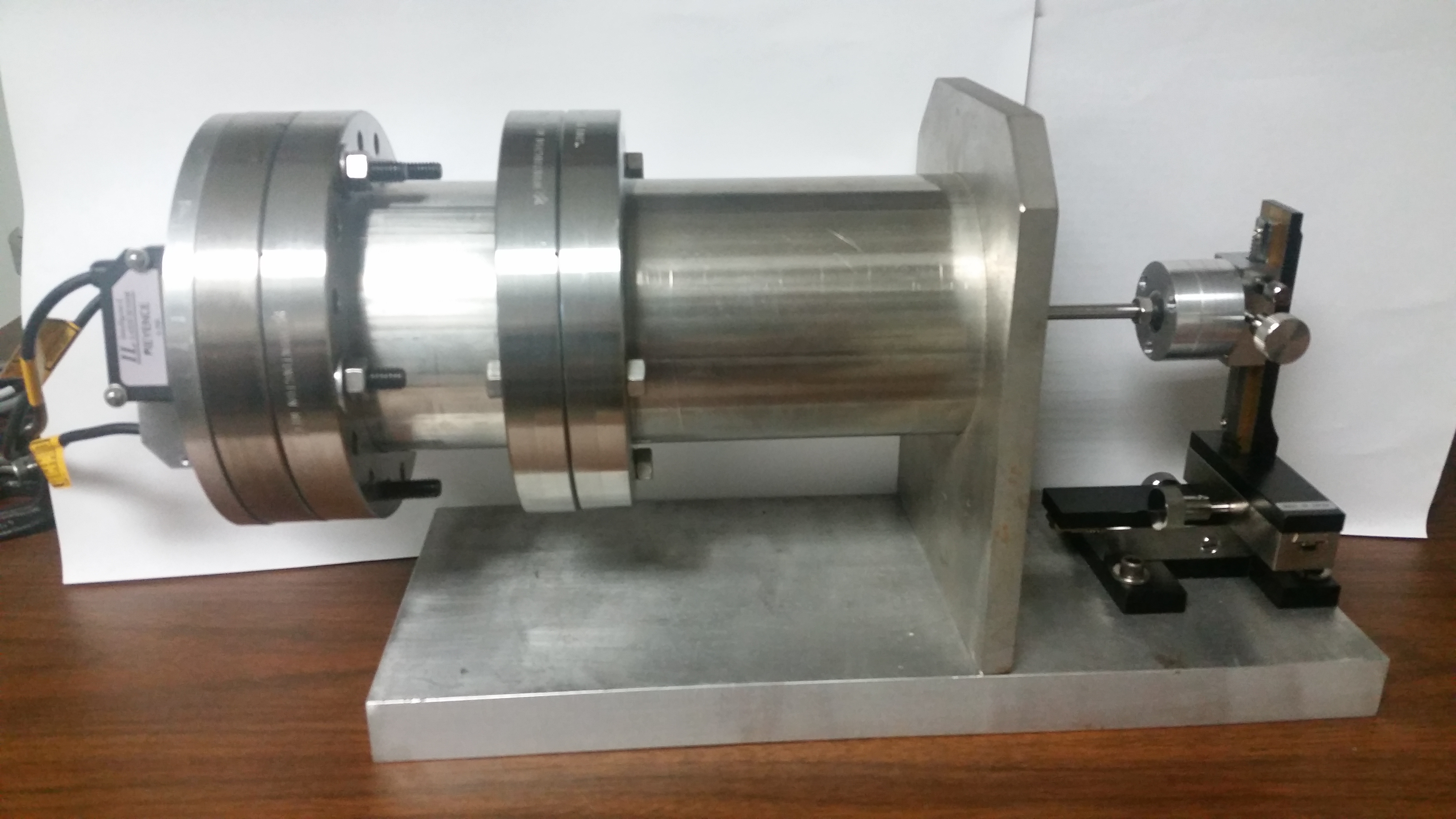 Connecting Rod
XYZ adjustment 
stand
Laser Paths
Sensor Plate
6
8/15/2017
Josh Helsper | SIST Presentation
Cold Mass Position Sensor
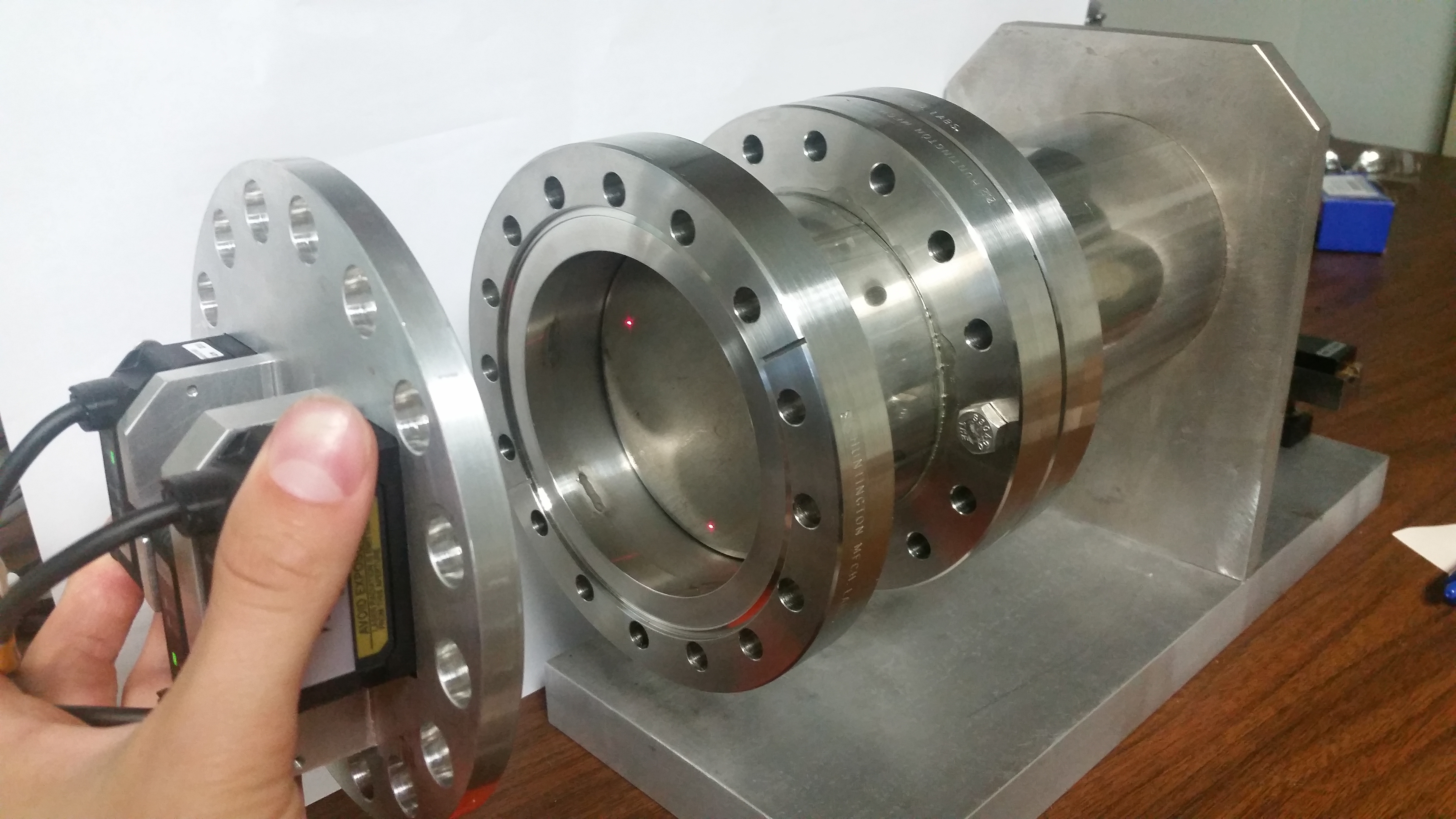 7
8/15/2017
Josh Helsper | SIST Presentation
Cold Mass Position Sensor locations
8
8/15/2017
Josh Helsper | SIST Presentation
Cold Mass Position Sensor locations
9
8/15/2017
Josh Helsper | SIST Presentation
CMPS Readout Boxes
10
8/15/2017
Josh Helsper | SIST Presentation
Initial results
Initial error on measurement: 800 microns 
Goal: <1,000 microns 
Could be much better
Major things I have done: 
Accounted for error in the system 
Written program to calculate location of solenoid
Assembled CMPS equipment boxes
11
8/15/2017
Presenter | Presentation Title or Meeting Title
Ideal vs actual laser spacing at long range
12
8/15/2017
Josh Helsper | SIST Presentation
Survey Methods
13
8/15/2017
Josh Helsper | SIST Presentation
List of measured values
Straightness of each laser path
Thickness of plate
Length of connecting rod 
Straightness of connecting rod 
Axis of the tube the plate resides in
14
8/15/2017
Presenter | Presentation Title or Meeting Title
Program specifics
Constants 
Length of rod
Origin of each laser
Vector of each laser
Axis of Port Tube
Input
Three laser distances to plate 
Output
Location of Cold Mass (units in microns)
15
8/15/2017
Josh Helsper | SIST Presentation
Program specifics Cont.
Logic structure
Use constants to determine vector for each laser path
Using input distance, determine point each laser contacts plate
Calculate plane equation for plate and normal vector of plane
Use with rod length to determine point of Cold Mass

Language used: Structured Text
16
8/15/2017
Josh Helsper | SIST Presentation
Structured Text
17
8/15/2017
Josh Helsper | SIST Presentation
Cold Mass Positions
18
8/15/2017
Josh Helsper | SIST Presentation
Summary
Cold Mass positions read using Kepware Server
19
8/15/2017
Josh Helsper | SIST Presentation
Predicted Sources of Error
Error goal: 1000 µm
20
8/15/2017
Josh Helsper | SIST Presentation
Measured Amount of Error
Source of error: 
Point where rod joins plate is not exactly perpendicular 
Causes for a 1mm change in XY plane over 30 cm 
Helps to explain the error in our measurements
21
8/15/2017
Josh Helsper | SIST Presentation
Future direction
Determine how to lessen the error caused by the rod-plate connection 
Survey all 12 Cold Mass Position Sensors 
Use information gathered from all the sensors to determine where the magnetic field map has moved
22
8/15/2017
Josh Helsper | SIST Presentation
Acknowledgements
I would like to thank everyone who helps make the SIST program what it is:
Sandra Charles, Judy Nunez, Elliot McCrory, Charlie Orozco, Donovan Tooke, and Dave Peterson, and everyone in the SIST and GEM program

I’d also like to thank Thomas Strauss, my supervisor, and everyone I worked with in the Magnetic Sector Department
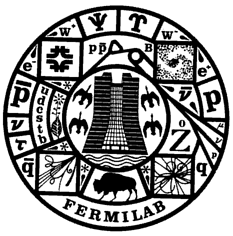 23
8/15/2017
Josh Helsper | SIST Presentation
Questions?
24
8/15/2017
Josh Helsper | SIST Presentation